25/26 Multi-Year Infrastructure Plan
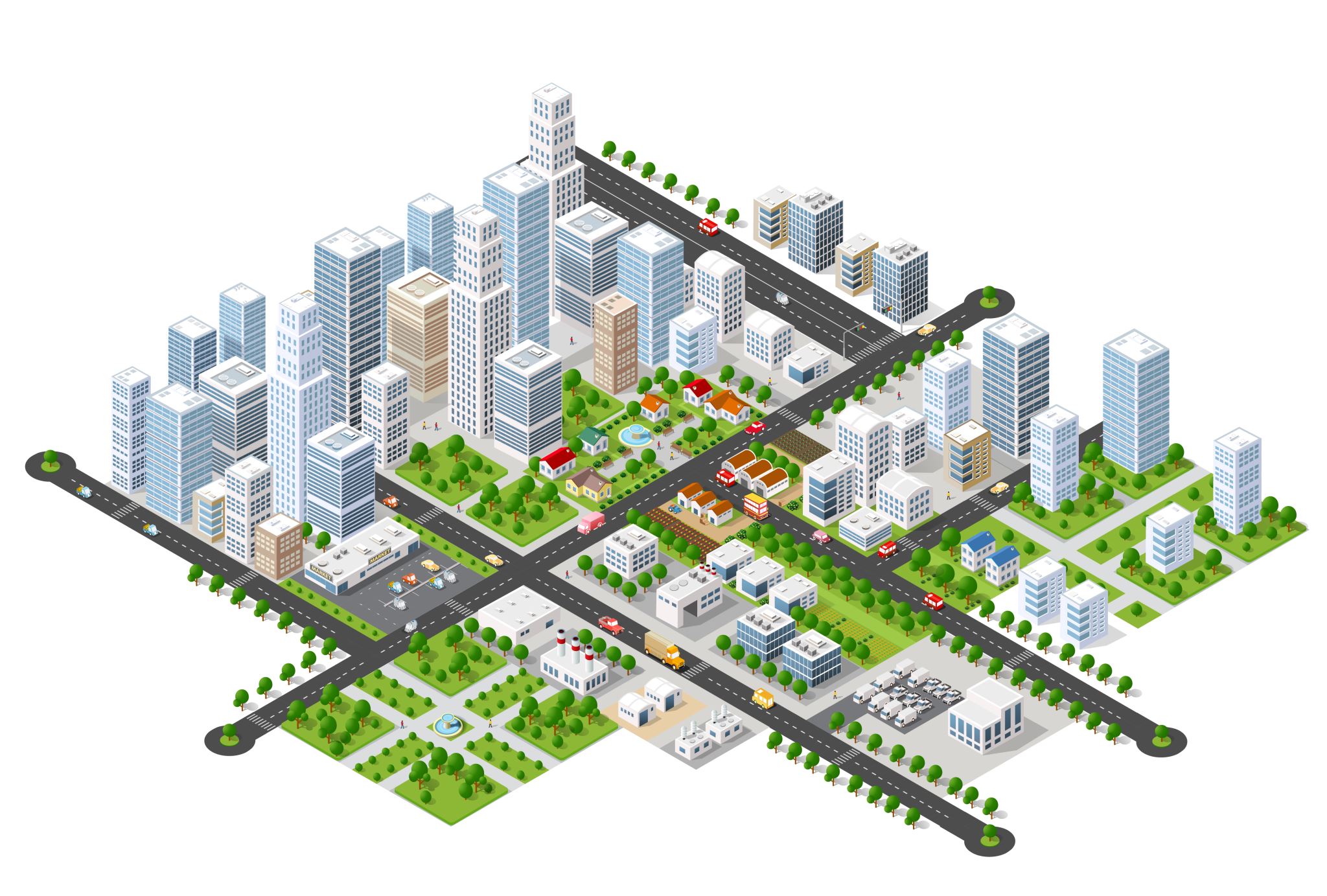 Infrastructure Database
Projects Underway
Fredericton Northside East K-5 (Cuffman Street) Construction - Estimated to open Sept 2024

Nashwaaksis Memorial / McAdam Avenue K-5 Construction - Estimated to open Sept 2025

Carleton North K-8 - Land Acquisition

Liverpool Elementary and Forest Hill Elementary Replacement - Education Specifications & Land Acquisition

George Street Middle School Replacement - Education Specifications & Land Acquisition
Major Capital Priorities on SDIP (2024-25)
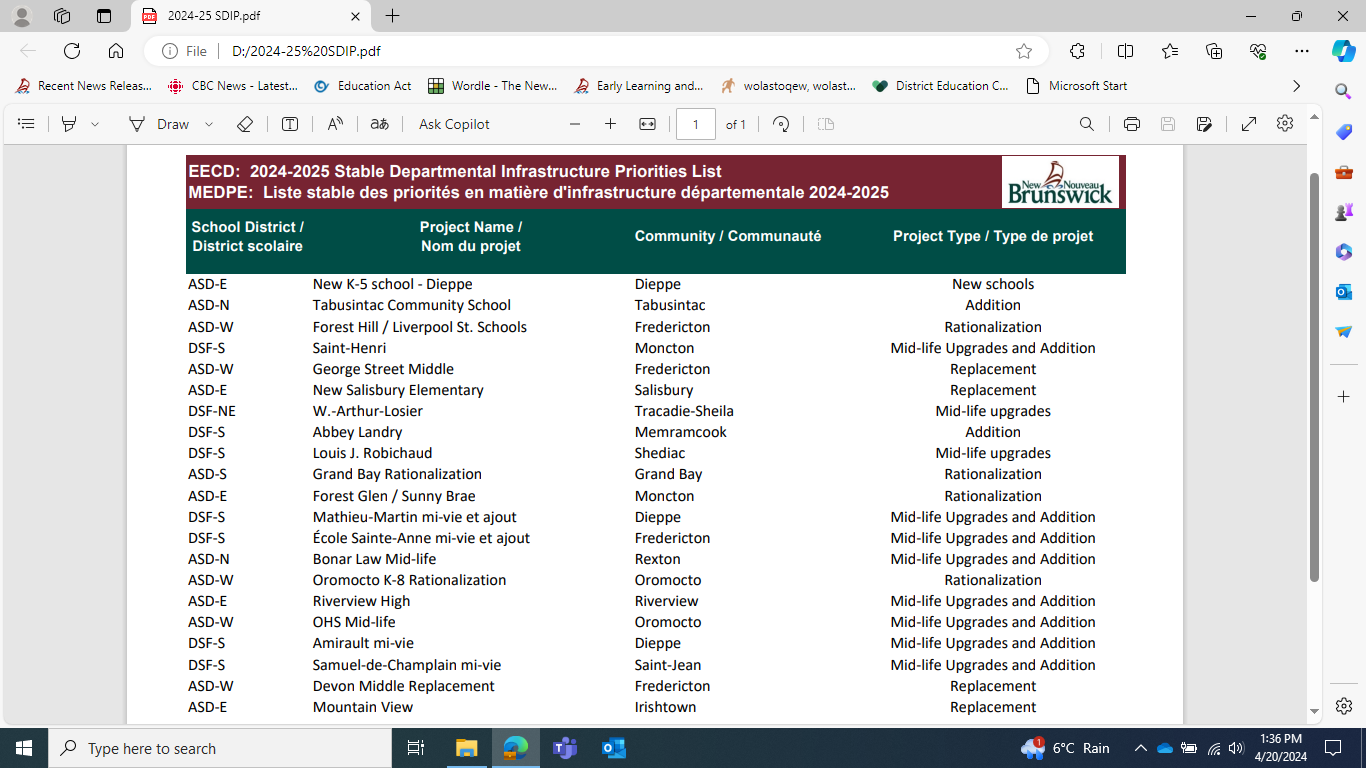 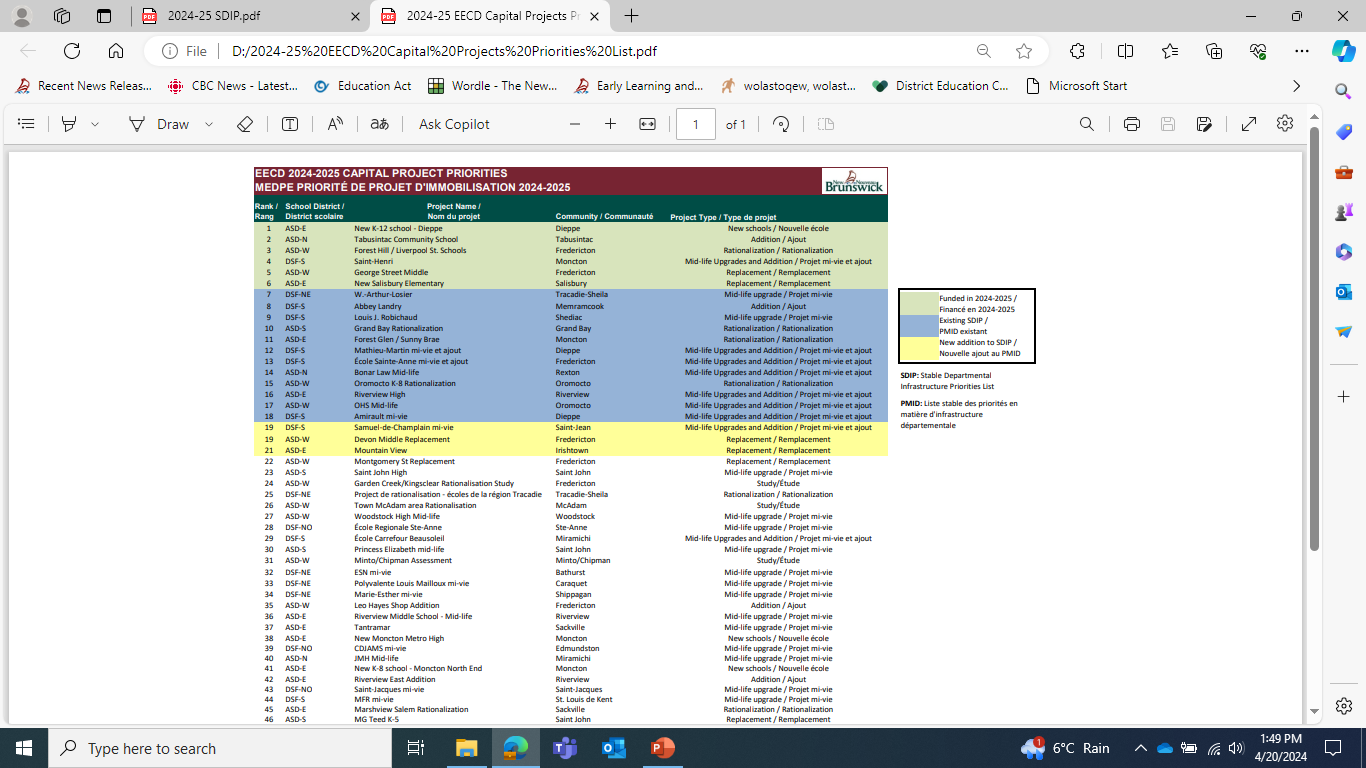 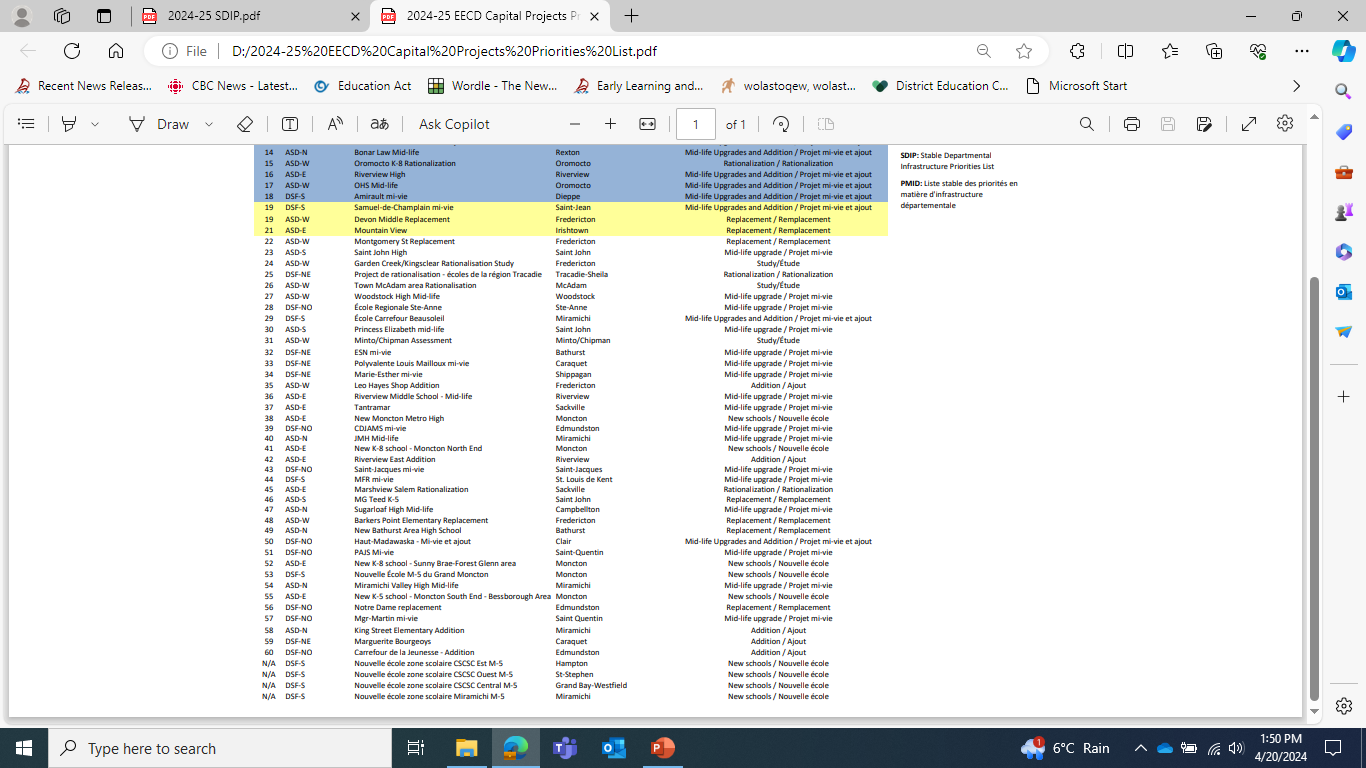 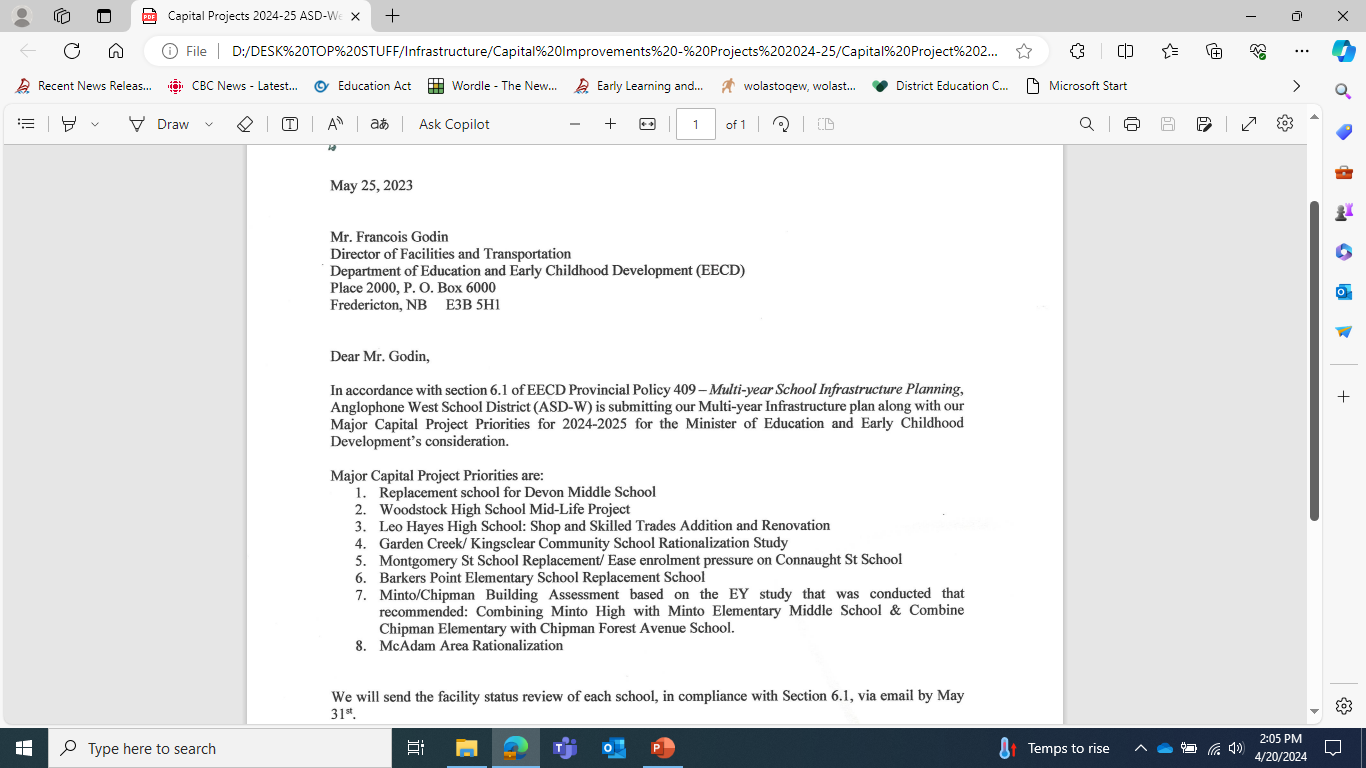 Major Capital Priorities Proposed
What is the recommended priority listing?